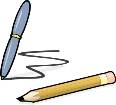 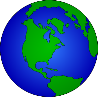 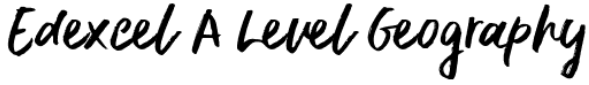 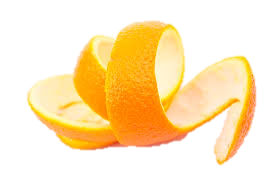 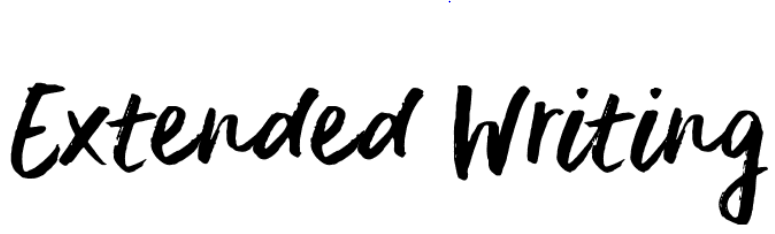 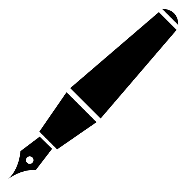 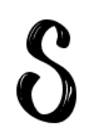 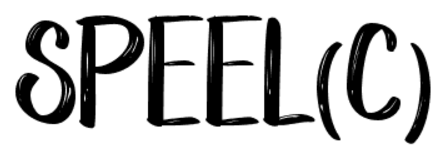 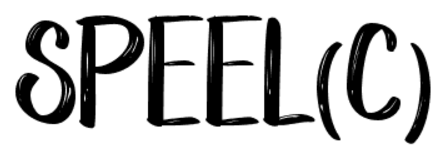 tart
1. By giving a definition of the key term(s) from the question
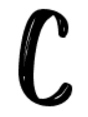 onclusion
6. Include a conclusion.
Reach a judgement. Do not sit on the fence. Bring in other knowledge and ideas to support your points. 
Be explicit about your opinion.
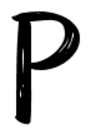 oint
2. Make the point
Answer the question.
vidence
3. Make sure that you have included evidence/information to add to the point that you have made. This will usually be from the figure/source in the exam or specific information from your revision (give examples to support, never write up a case study).
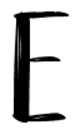 xplain /     valuate
4. Explain the point. 
How does this answer the question? Make sure that you are sticking to what the question is asking.  Have you fully explained it? Can you develop it further?
Remember to ‘be a geographer’ think about your language and categorisation. Evaluate. Weigh up / make judgements, compare and contrast the points you are making.
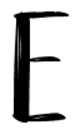 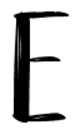 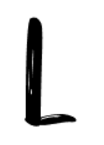 ink
5. All the time, ensure you are LINKING back to the question.
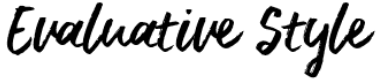 Examiners say that good students write using an ‘evaluative style’. This means that their answers explore several sides of an argument continually. They recognise that geography is complex and there is, for instance, no ‘one’ solution.
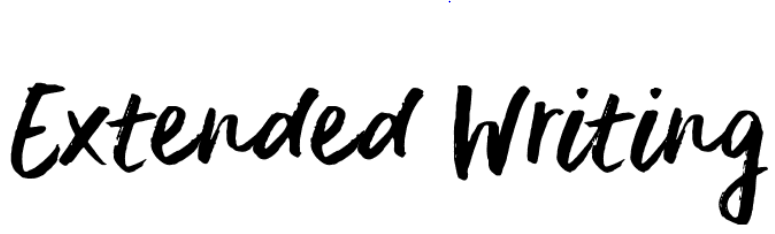 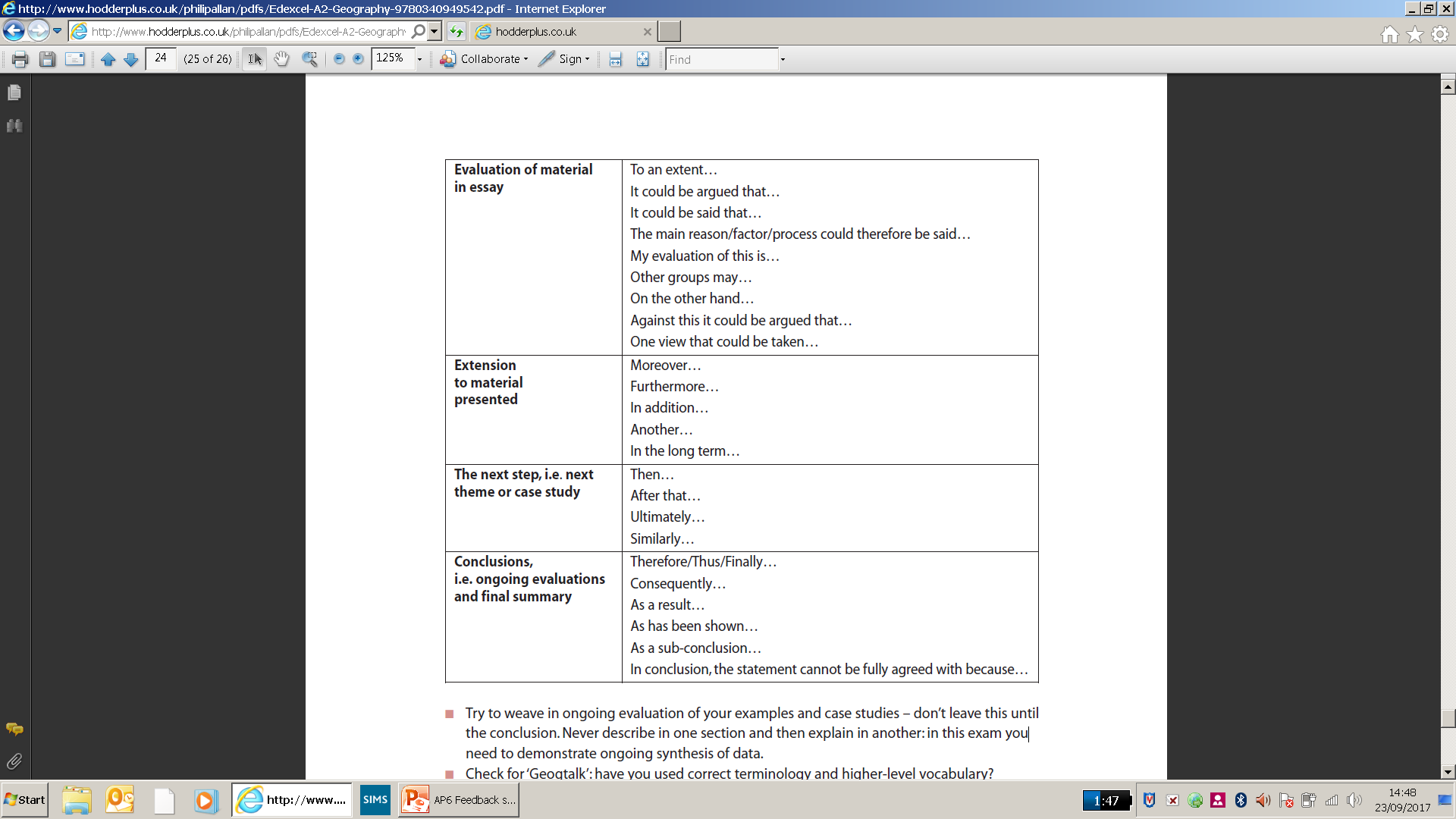 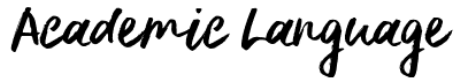 Academic vocabulary is not necessarily 'difficult vocabulary'; using academic words is more a question of finding appropriate language, in a suitable style, than anything else.
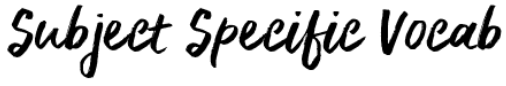 You should be familiar with, and gain some understanding of, spec key terms and ensure that you are using key terminology throughout e.g. hydrological NOT water…
Tackling the extended response questions
Four strategies to use when answering questions.
1. Use of reflective language 
A useful strategy to help you  get to grips with the demands of ‘Assess’ and ‘Evaluate’ questions is to use evaluative language in answers; when a student does this, it shows that they are considering different perspectives, arguments and positions:
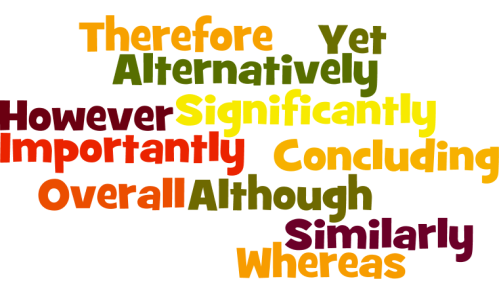 2. Constructing an argument 
The ‘Assess’ and ‘Evaluate’ commands are an invitation for you to offer an argument which, in the case of ‘Assess...’ does not need to come to a definitive conclusion whereas ‘Evaluate...’ requires you to do so. 

You  should approach these types of question by: 
Committing to a particular view before embarking on your answer, either an overview in the case of ‘Evaluate’ questions or on-going assessment in ‘Assess’ questions. Evaluate questions will almost always require you to make a choice about a proposition and some of the best responses clarify that from the outset whilst others make a case and draw a definitive conclusion in the final paragraph. 
Accept, and offer evidence that almost all arguments will have some strengths but also some weaknesses. 
Recognise that short-term costs may be offset by long-term benefits or, more often perhaps, vice-versa. 
Recognise, and offer evidence, that the costs and benefits of any option will fall unevenly both geographically and over time. There will, in other words, be ‘winners’ and ‘losers’ and the most successful answers will focus on that. 
Seeing that almost all ‘big’ decisions are ultimately made by governments and others require the compliance of those governments, so students need to understand the varied relationship between the different players; governments, organisations and groups of people and the impact of these decisions upon the environment. 
Avoiding simplistic statements that suggest that consensus exists where it clearly doesn’t as in ‘Britain agrees’ or ‘globalisation is good for the country’.
3. Use of PEEEL in your paragraphs
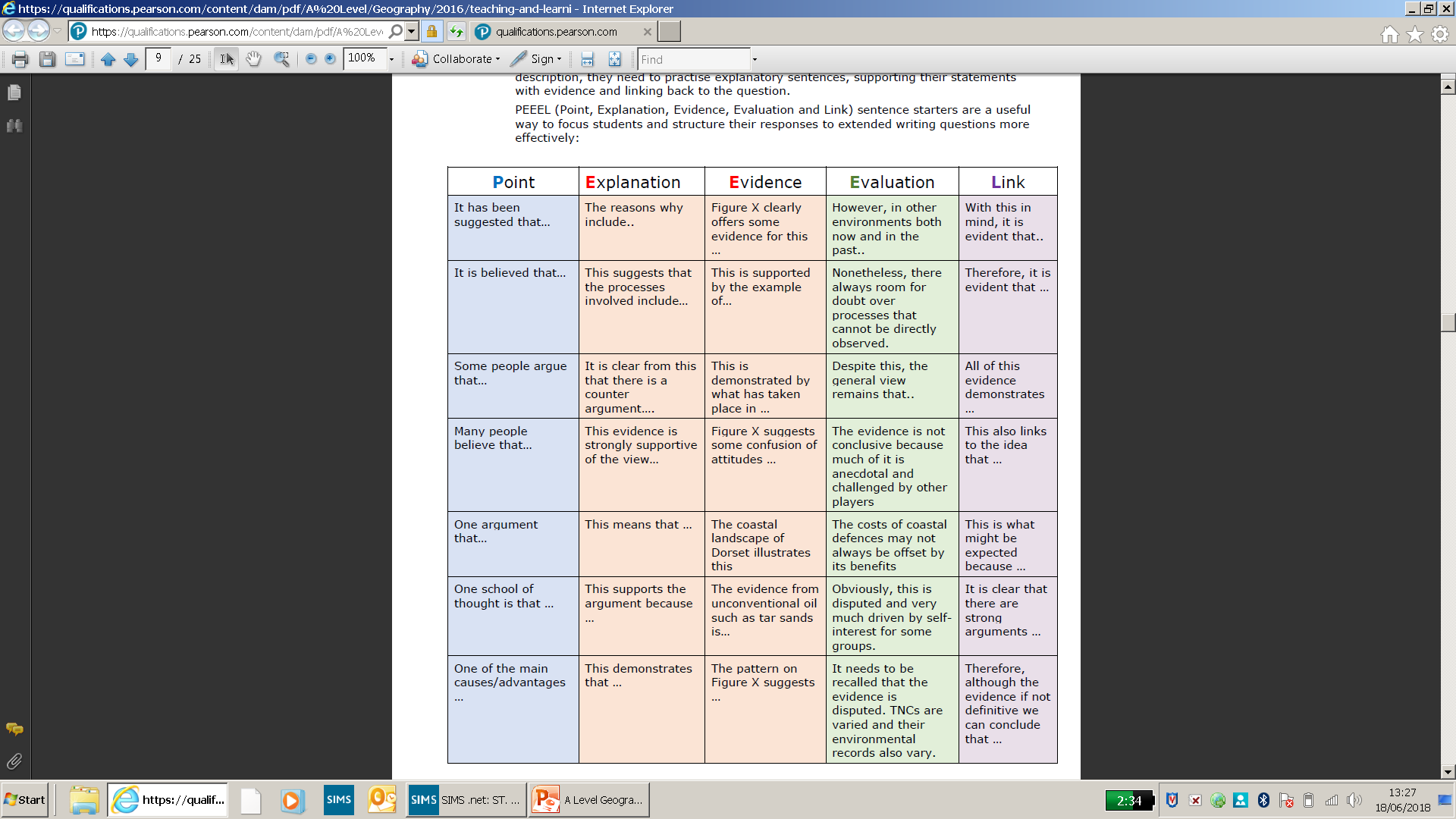 4. Moving on from clichés – qualification and complexity 
Broadly speaking the AO descriptors (can be ‘translated’ into levels of complexity in  responses. An example is given here of how we might assess an answer to the question ‘Assess the relationship between the magnitude of tectonic events and their impact on people’. 

1. Clichés have their place – for example; the answers to a question exploring the relationship between the magnitude of a tectonic event and its impact on people might reasonably point out that the damage to people as measured by loss of life and injury is generally greatest in the less developed world. Students might offer AO1 evidence for this in varying levels of detail. 

2. However, this cliché can be qualified because there are exceptional events that kill many people in the developed world (e.g. the Japanese tsunami event (Tohoko) of 2011) and a large-scale event in southern Italy or Yellowstone National Park in the USA would result in very considerable loss of life. A more sophisticated qualification might also make reference to an event such as the L’Aquila earthquake of 2009 in which the loss of life was relatively high given the level of development of Italy. 

3. The most impressive answers will often add a further layer of complexity by, for example, deconstructing the word ‘people’ pointing out that it is poor people, women and the elderly who are more likely to die in tectonic disasters than other groups because of corruption, poor governance and systemic failures. Another useful route to pursue would be the internal inequalities in many countries including the most developed such as Italy that make average GDP data so unreliable; this would help add complexity to the use of an example such as the L’Aquila earthquake of 2009. 

Recognising the importance of these qualifications and adding complexity is a very useful route to improving extended answers.
Command words across papers 1, 2 and 3
The table below shows the mark tariffs for different command words across the three papers. The Paper 3 command words  are shown with a red star *
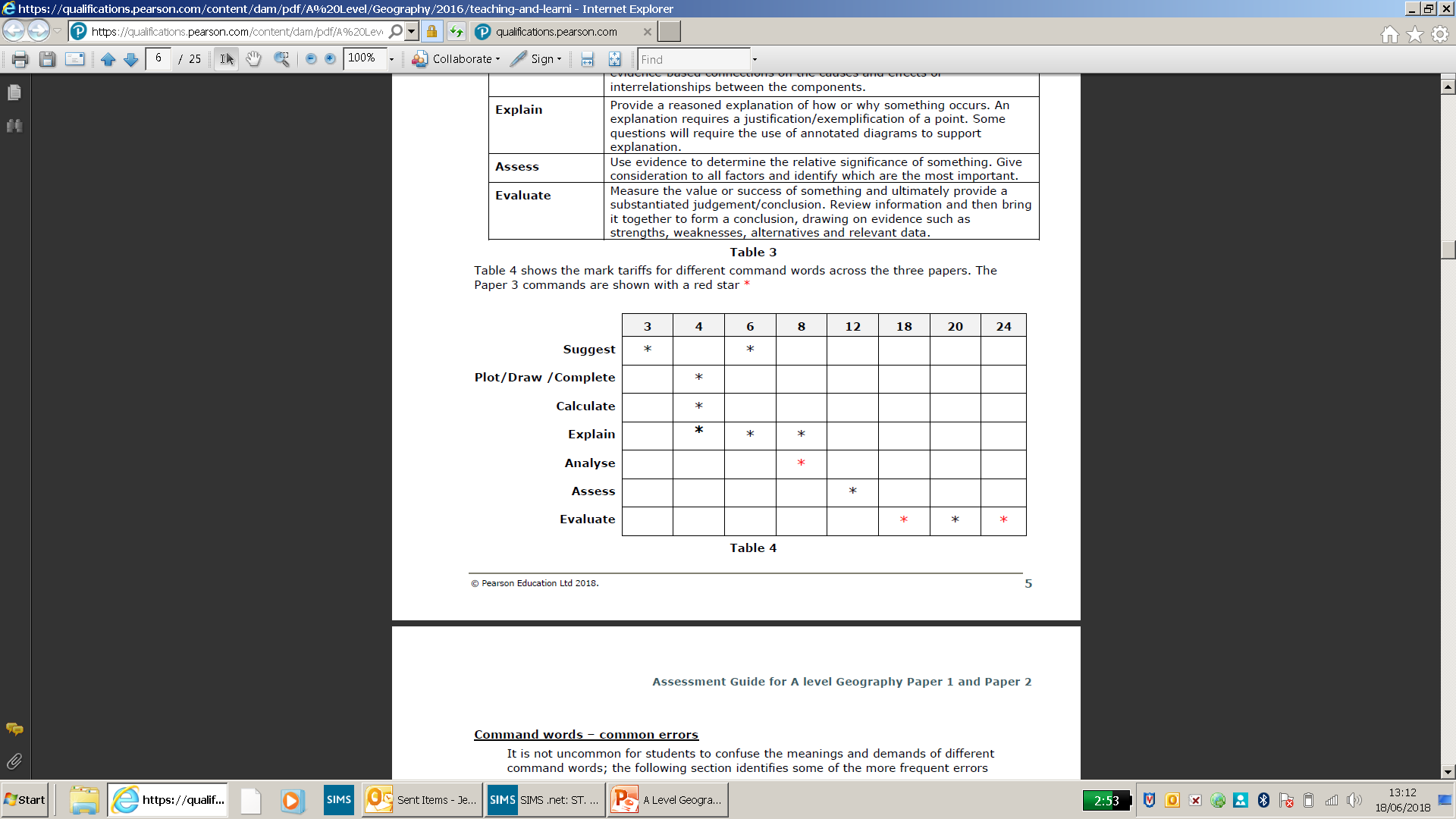 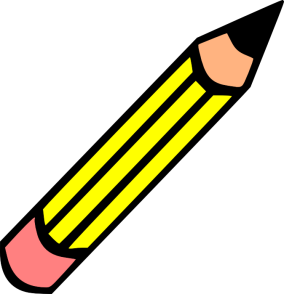 Calculate
Show your working out. You often get marks for both the answer and for showing your working out.
Draw, plot or complete
These commands words will require you to create a graphical representation of geographical information.
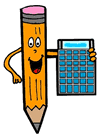 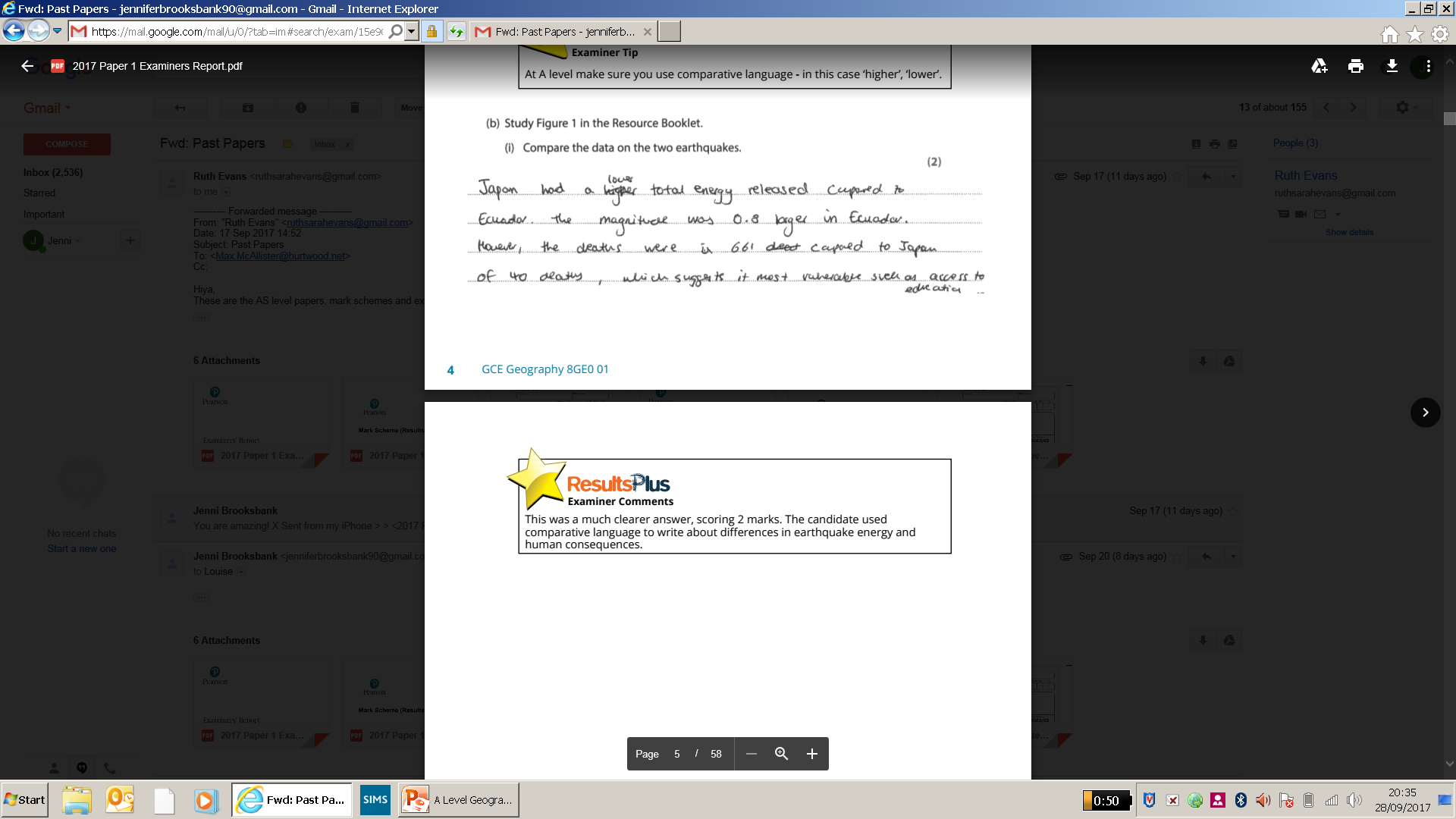 DATA
In a data question ensure  that you not only use data but also include comparative language such as higher  and lower.  You  may also manipulate the data by working out a difference.
Suggest
For an unfamiliar scenario, provide a reasoned explanation of how and why something may occur. A suggested explanation requires a justification or exemplification of a point that has been identified. Make your point and explain/develop with 2 further points.
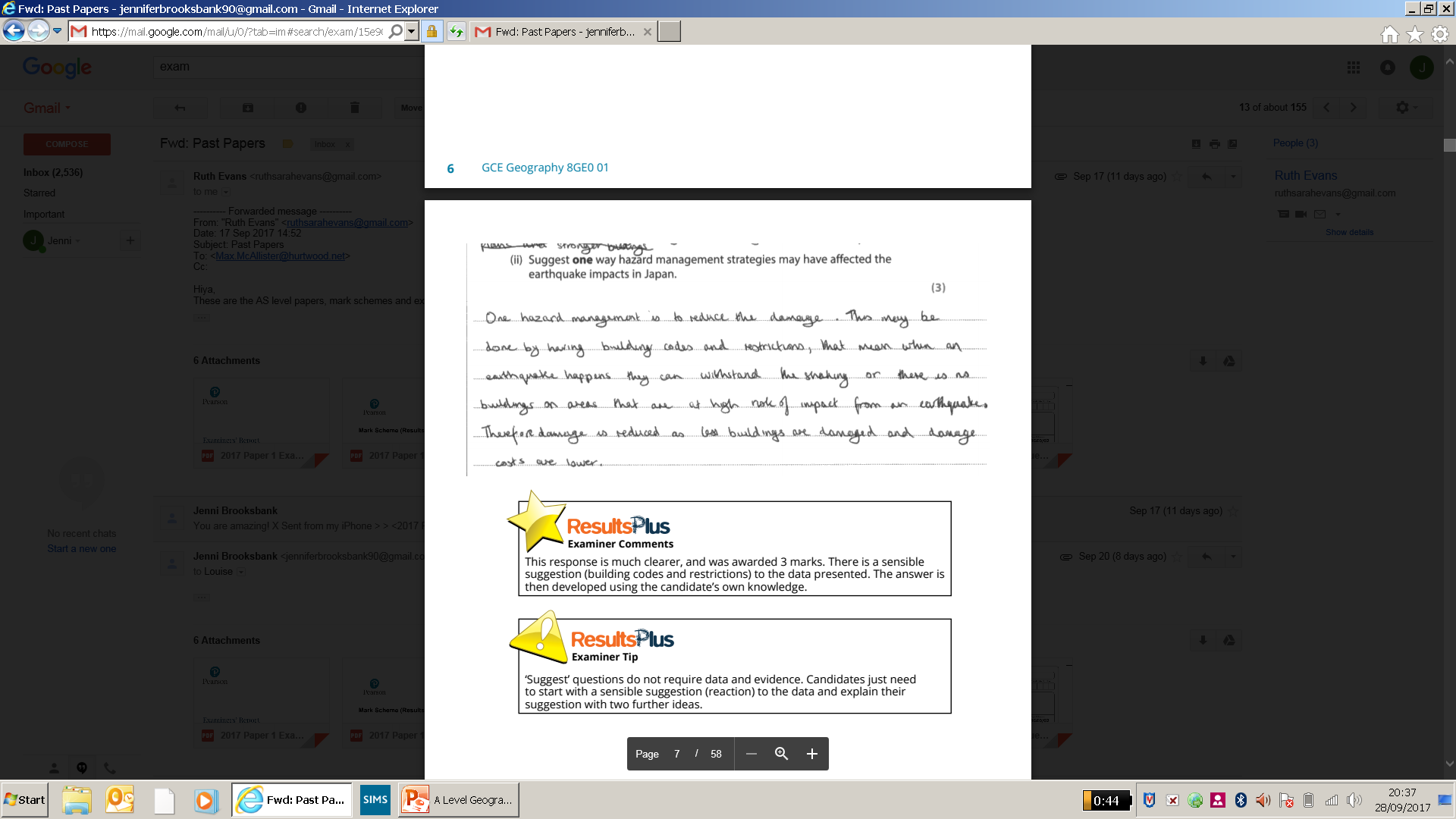 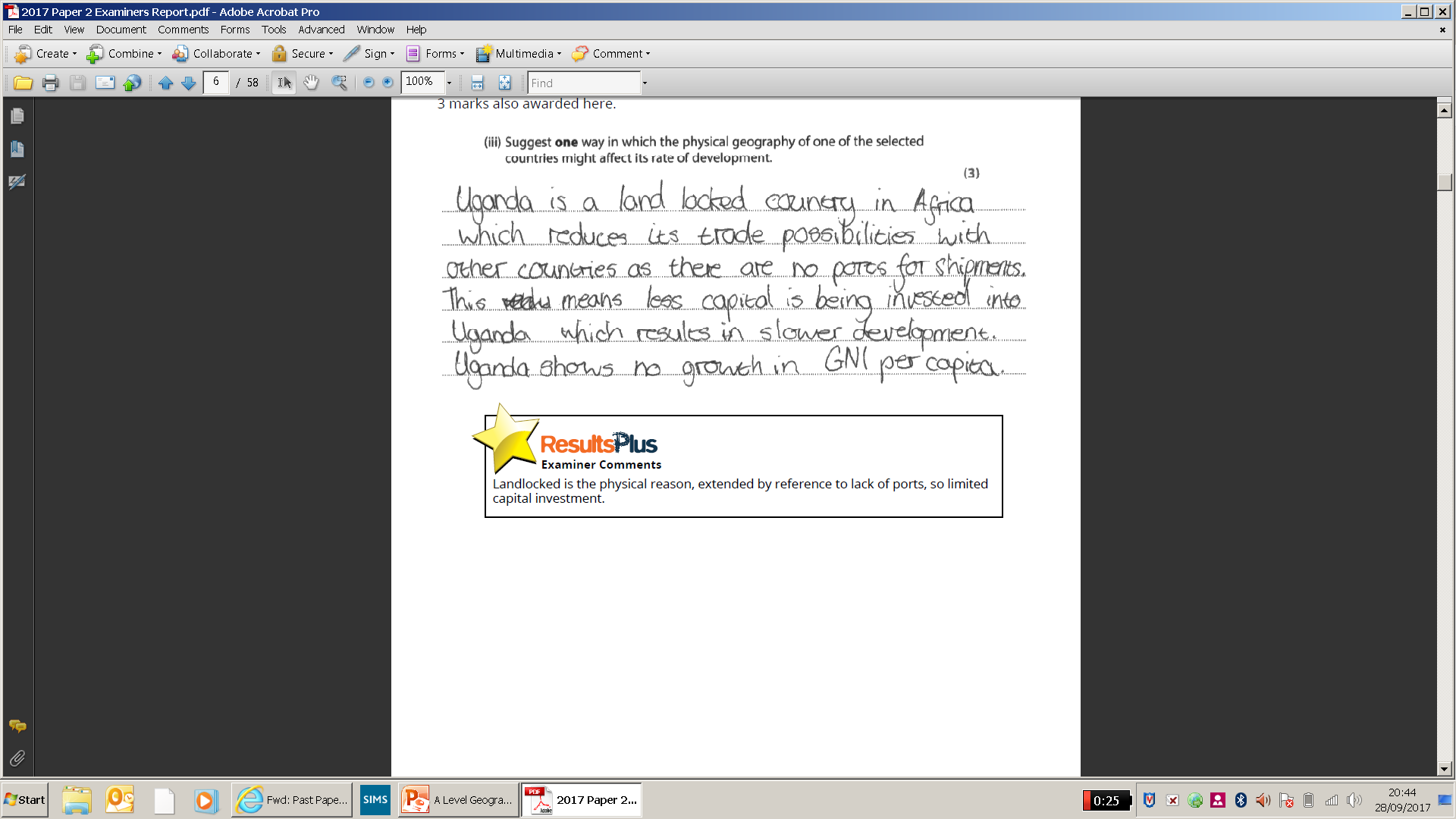 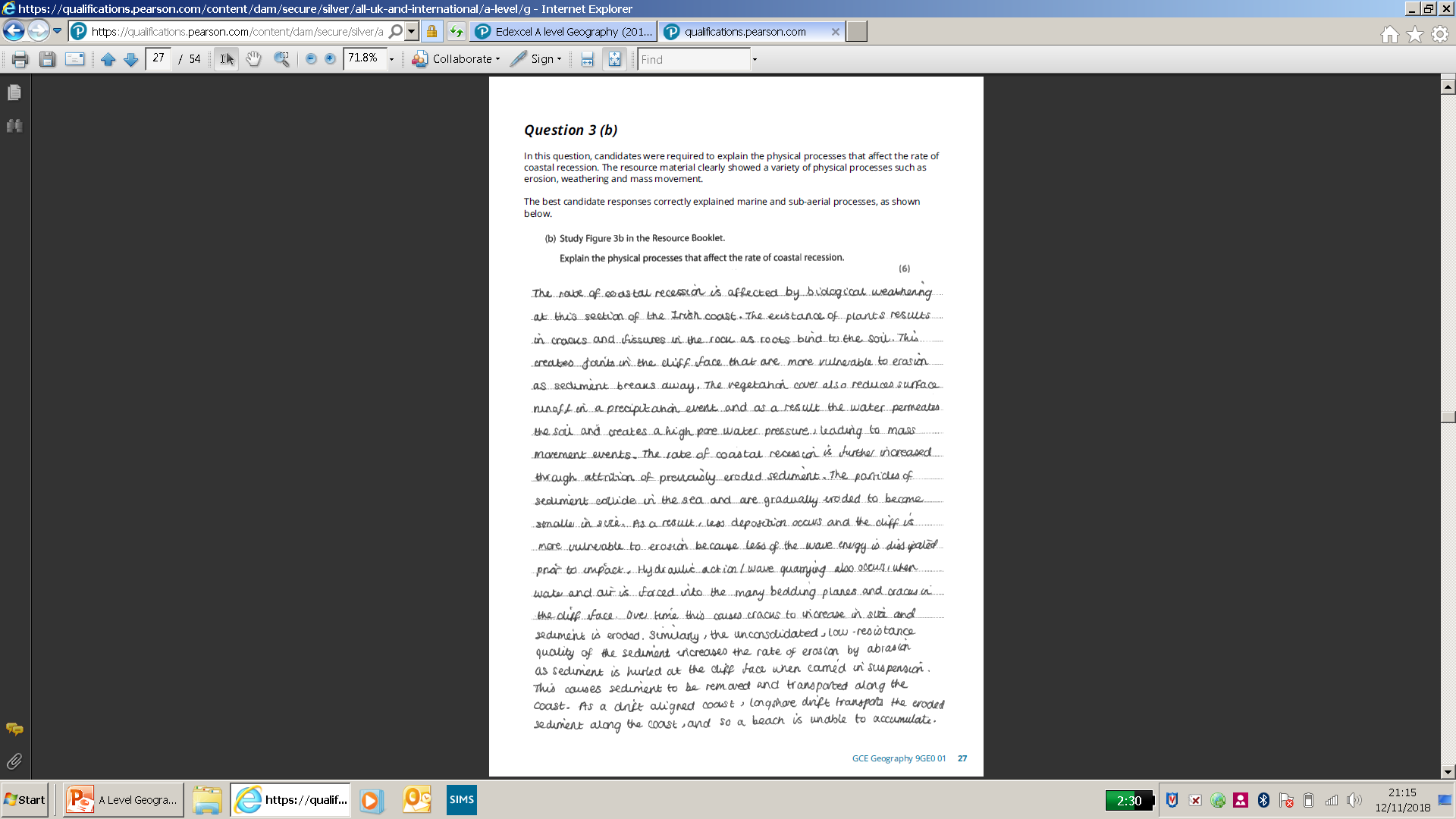 Explain
Provide a reasoned explanation of how or why something occurs. Some questions will require the use of annotated diagrams to support explanation. 

Make your point and be sure to fully develop this. To enrich your answer and secure the marks, include examples and data. You must provide a set of reasons for something.

If  question title includes may’ then explain other reasons for the
Variations.
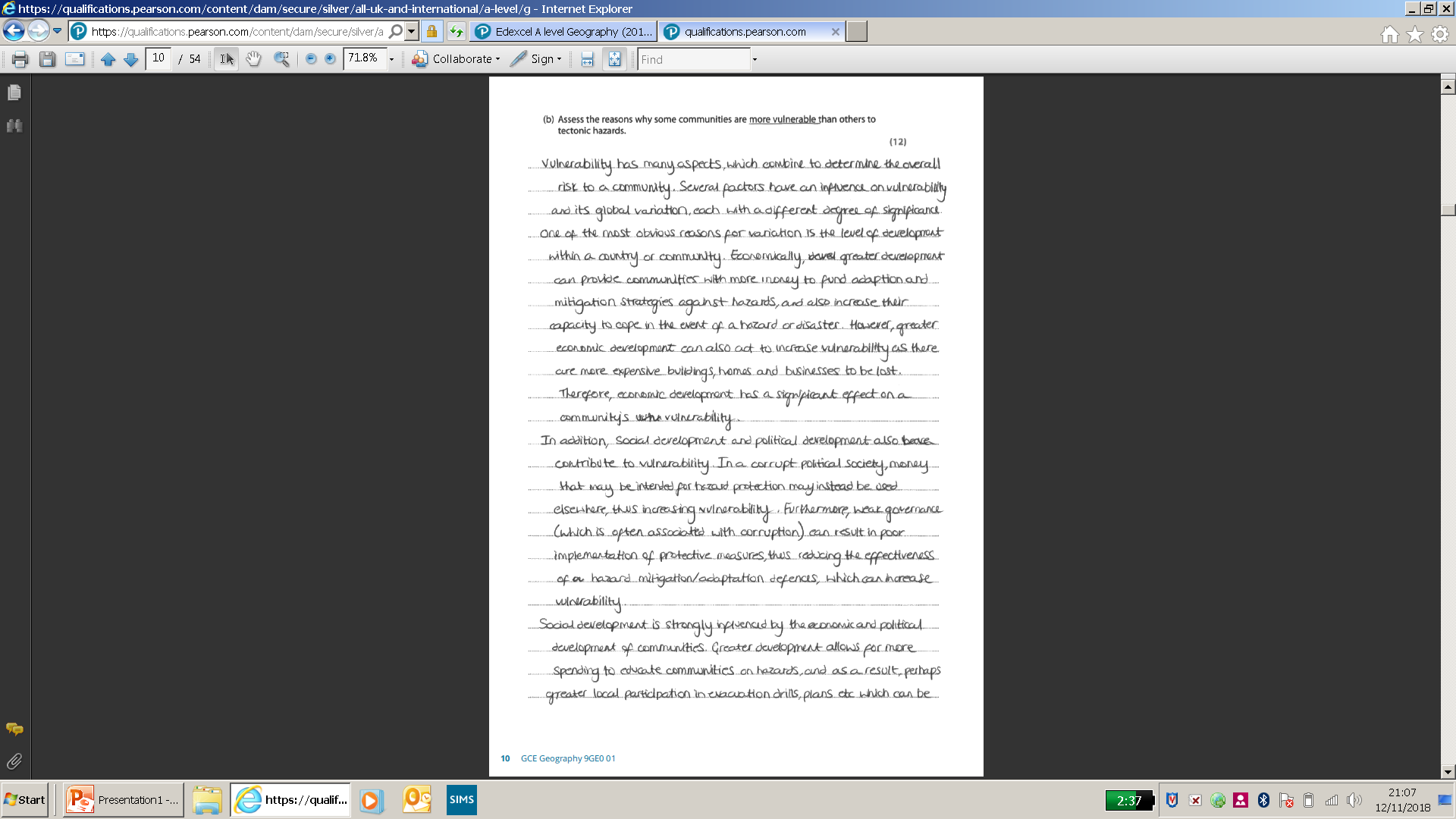 Assess
Use evidence to determine the relative significance of something. Give consideration to all factors and identify which are the most important. 	
You must make an explicit judgement. Make sure that you have clear reasons in your response and compare. Evidence is needed to support both of your perspectives.

An extended answer will often have a resource which you must refer to. 

Focus upon the key words of the question, e.g. deconstruct the words communities and vulnerability.
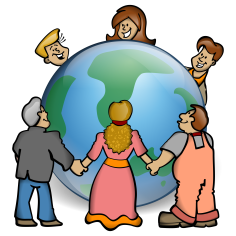 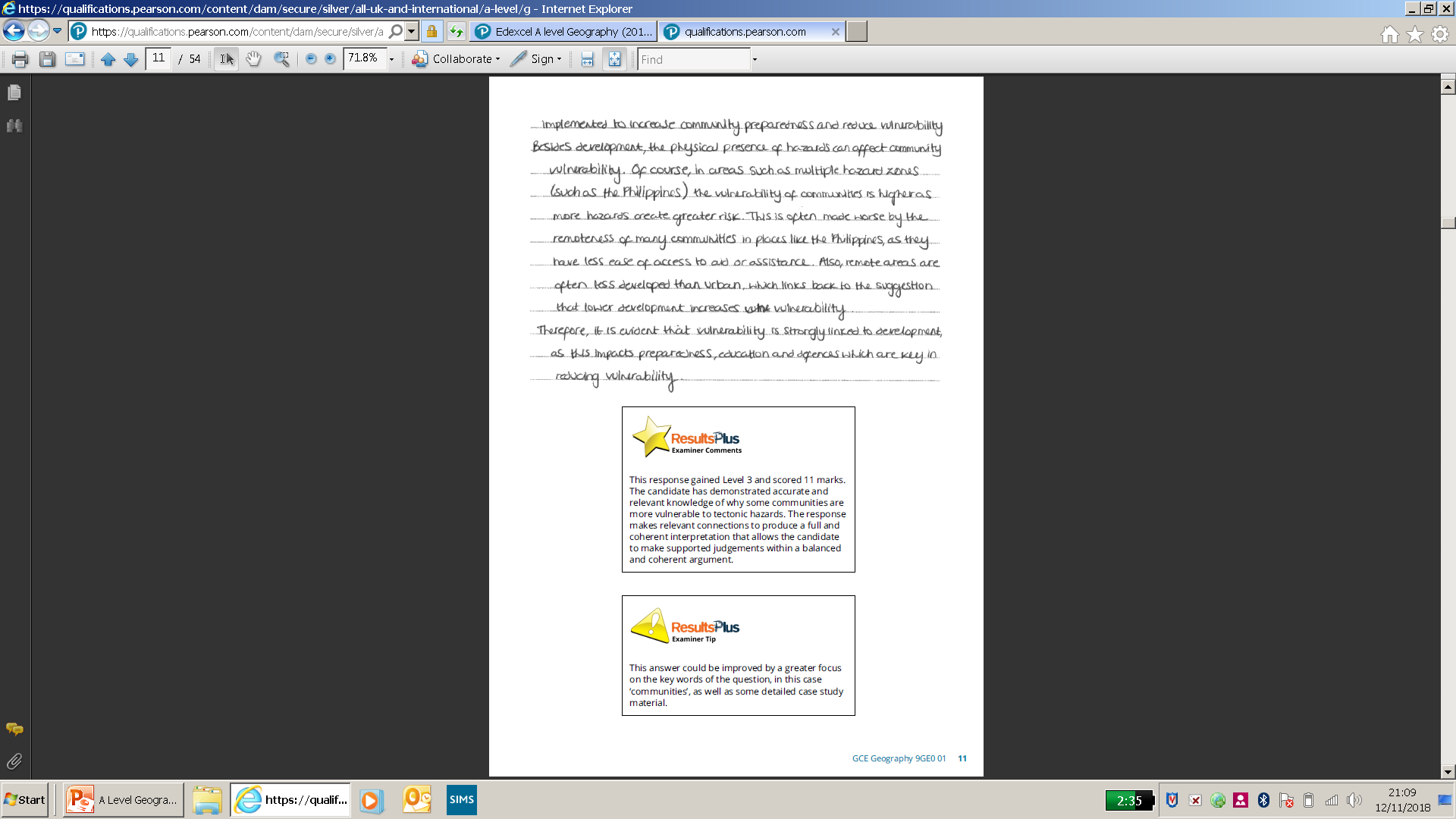 Relationship
A question asking you about a relationship will involve a comparison. Make sure you use comparative language e.g. closer, more
Analyse 
Use geographical skills to investigate an issue by systematically breaking it down into individual components and making logical, evidence-based connections on the causes and effects or interrelationships between the components.
Study Figure 4 in the Resource Booklet, which shows data on GDP per capita and national average salaries for selected countries.

Analyse the relationship between GDP per capita and national average salaries.
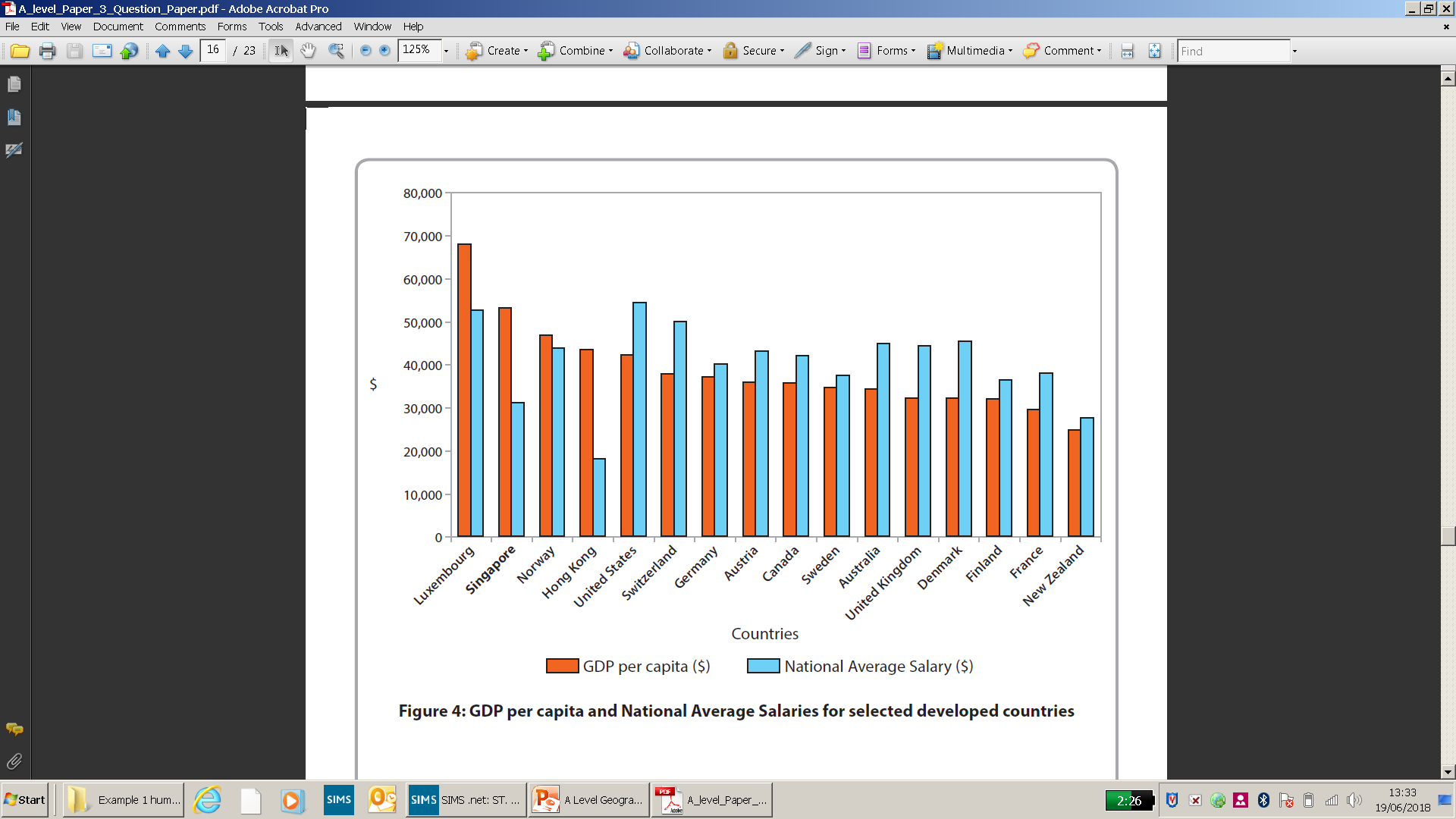 There is no correlation between the two lists – five countries appear on both lists but there are another 10 countries mentioned too. The KOF list has less variety with all but one being European countries, most of them in the EU. The Kearney list has a wider range of countries – only half of them are in Europe. The indexes measure different sets of factors and these vary from country to country although not so much on the KOF scale where social, political and economic factors are pretty balanced. Most of these European countries are in the EU which has free movement of goods across borders and the KOF index uses trade as a major factor in measuring globalisation. It also mentions foreign workers and with free movement of labour too the EU countries are almost bound to feature high on the list. Another thing that KOF measures is the number of McDonalds you find in these countries and because they are quite rich places they have a lot of fast food restaurants. It also measures tourist numbers. It is possible that the Kearney index measures different things because it has two different categories of technological connectivity and Personal contact – it is interesting that the USA has a really bad score for Economic Integration but does really well for technology. Because that isn’t really on the KOF index that might explain the difference.
Examiners comment
This is a very strong response. There are no errors here and the quality of the analysis is well argued and thoughtful. Of course there is more to say but a comprehensive answer from someone with excellent recall of both indices would take far longer than an 8 mark ‘analysis’ answer would justify. This is an 8 mark answer.
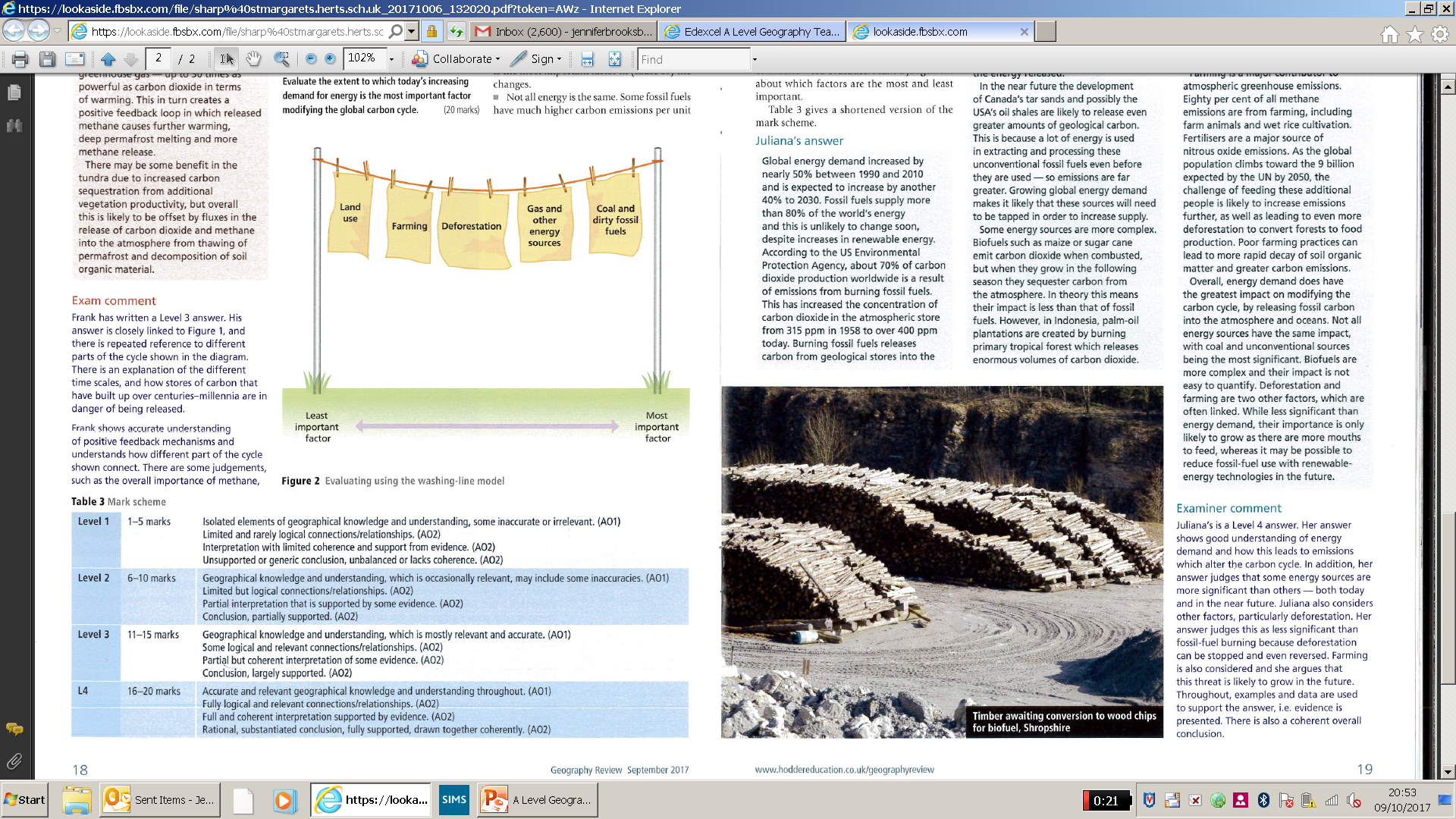 Evaluate
You must weigh up several options or arguments and come to a conclusion. Your conclusion  should draw upon points already made and use evidence to support the argument which you are making. You should use SPEEEL(C) as a writing  structure.
Top tip: There is no point pretending that evaluating is easy. However, there is an approach to this question which  may help called the ‘washing-line model’  where you organise your arguments.
Evaluate the extent to which today’s increasing demand for energy is the most important factor modifying the carbon cycle (20)
Examiners comment
This is a Level 4 answer. It shows a good understanding of energy demand. It uses data and a variety of  examples.
Exam structure
Addressing evaluation questions
 
 














 
Evaluative language (If you are not using these, or similar language, you are not doing your 20- and 24-mark essays right!!):
However,
Despite this benefit…
This proves this by/ this disproves
This may seem like progress, however
On the other hand…
Although this may seem like a solution, it only has short term benefits.
The long term implications of this would suggest otherwise. For example…
This may seem progressive, however…
 
Think like a geographer
 Stakeholders / Key players: At different levels; micro, local, regional, national, global and international, NGOs, IGOs, TNCs, EU, UN
 
Conflict: Business owners, residents, environmental organisations, religious institution, public institution, advisors
 
Factors: Social, Environmental, Political, Economic 
 
Synoptic links: Superpowers, globalisation, coasts, regenerating places, migration, tectonic hazards, water cycle and water security, carbon cycle and energy insecurity
 
Temporal criteria:  Short term vs. Long term 
E.g. New coal fired power stations might have short term benefit in terms of cheap, reliable electricity supply but long term costs in carbon emission and localised power.
 
Spatial criteria:  Small scale vs.  Large scale
E.g. a new HEP power station might beneficial in terms of national energy security, but have costs for local people who are displaced by its construction.
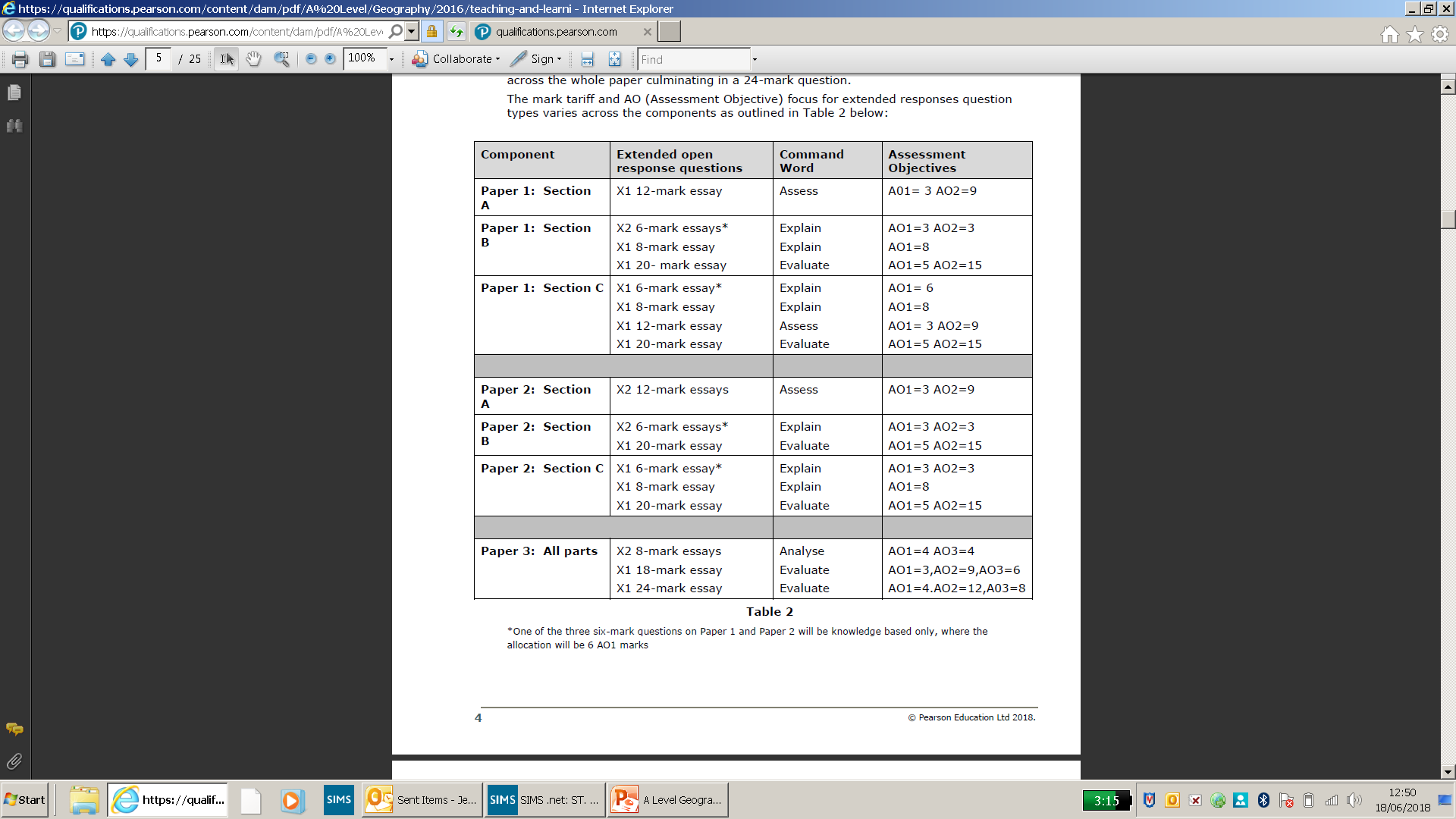 0%
Disagree/ Not significant
100%
Agree/ significant
Command words – common errors 
It is not uncommon for students to confuse the meanings and demands of different command words. Below identifies some of the more frequent errors .
‘Assess’ and ‘Evaluate’ 
 ‘Assess’ is used for extended writing questions in which you are required to use evidence from located examples or a case study to determine the relative significance of something. This is done by considering all the factors and identifying which are the most important; for example, the relative impact of two things or the extent to which something happens in different circumstances. ‘Assess’ does not require a conclusion although ‘Assess the importance of…’ or ‘Assess the relative importance of…’ might lead students to a clear conclusion. 
 ‘Evaluate’ is used for extended writing questions in which you must appraise things by measuring the value or success of something and ultimately come to a substantiated judgement/conclusion. This is done by analysing and reviewing information and then bringing it together to develop a definitive conclusion, substantiated by drawing on evidence such as advantages, disadvantages, strengths, weaknesses, alternatives and relevant data / details from located examples and/or a case study. In other words, the student will come ‘to a view’ and offer evidence to support that ‘view’. Evaluation will be judgmental but not necessarily unequivocal. Recognising that there is always a counter-argument available is an important part of evaluation. 

Analyse 
Although only used as a command word for Paper 3, nonetheless in some 6-mark ‘Explain’ questions, 12-mark ‘Assess’ questions or 20-mark ‘Evaluate’ questions you are offered resources and asked to ‘Study’ or ‘Use’ information from the Resource Booklet, which is in each case, unfamiliar to you. This instruction to ‘Study’ is an instruction to extract information from these resources which you can then interpret using your understanding of the topic.
[Speaker Notes: What communities?]
Question types used in Paper 3
The 18- and 24-mark 'Evaluate' questions will always set students up to have a debate. Students must engage with and take on a title through evidenced argument.  
The geographical 'location' of the unseen resources won’t be known in advance!
Get to know the Resource Booklet – lots can be done by reading carefully.  
Focus on the challenges within the exam questions: focus on what questions ask rather than irrelevant case studies.
Plan all answers; get an overview of what the question is about and what the answer should be.
Evaluation, assessment, discussion = decision / judgement is required for Level 3 and Level 4.
Synoptic ‘snippets’ of understanding – do NOT shoe-horn in major case studies.
How long is a 18 and 24 mark answer? Probably about 3-3.5 and 4-4.5 sides – with brief intros and conclusions.
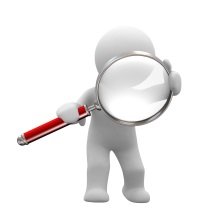 Paper 3 Synoptic themes
3. Futures and uncertainties
This is about ‘big questions’ e.g. ‘Can the world provide people with safe water to drink?’, or ‘How far will climate change play a part in any futures decision-making? 
Different players approach questions about the future differently. 
Visions include:
‘Business as usual’, i.e. let things function as they are – e.g. ‘do nothing’. For example, ‘Should private companies decide energy futures, letting market forces drive energy policy?’

More sustainable strategies, e.g. radical action in managing climate change. For example, ‘Should governments play a bigger role in decision-making about energy futures, by encouraging pro-renewable energy policies?’
1. Players
Players – those responsible for making decisions about people and the use of space, and how these decisions are implemented.
Not to be confused with stakeholders.
Linked closely to political plans and strategies (e.g. the UK’s economic transformation - Globalisation), specific plans (e.g. managing energy resources), or a long-term programme (e.g. responses to climate change). 
Players may be categorised into three sectors: public, private, and ‘third’.
2.   Attitudes and actions
Attitudes – viewpoints that decision-makers and stakeholders have towards economic, social, environmental or political issues.
Actions – ways in which they try to achieve what they want. 
Linked to Players – it’s critical that students understand how and why different players have different attitudes (reflecting their values).
Attitudes are important, because players with certain attitudes towards one issue (e.g. pro-globalisation) may have similar views towards other issues (e.g. anti-climate change).
The media play a huge role in establishing attitudinal ‘norms’.
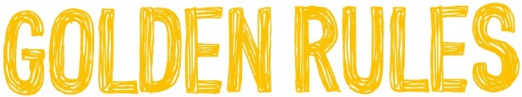 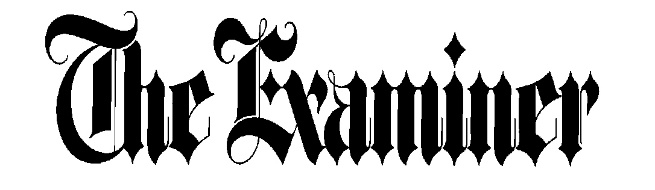 Watch your STRUCTURE  
In extended answers use SPEEELC
Don’t just write and write. 
Define key words in questions
Categorise – use clues in the question itself to help you with your structure 
Impacts / causes - social / economic / environmental / political / positives / negatives…
Movement – people / industry / political / socio-economic / costs / benefits 
Never just list data – use it to help you support points, link it into your question. 
Include place specific information
INCLUDE A CONCLUSION – this should be lengthy and in depth, you need to spend time on this. Try to weave the discussion and evaluation throughout your answer – give mini conclusions throughout – this will help you when you come to ‘wrap up your answer’. 

Include PLACE 
Geography is about places.
An exam answer which does not refer to any places will be weak.
When you use examples, name them, say where they are

Check your WRITING STYLE 
Avoid writing in the first person.
Try not to write ‘I think that’ or ‘My conclusion is’
Instead, use the third person, e.g. ‘A common view is’ or ‘Overall the evidence suggests that’

Make sure that you have BALANCE
If you are discussing a topic or issues, give both sides of the argument, e.g. costs and benefits, advantages and disadvantages. Don’t be one-sided! 

Ensure you have RANGE 
Give several examples, at least three…
If the question allows for it, try to make the examples a bit different (contrasting), such as one at a large scale and one at a small scale
Make sure you look at individual processes in your responses e.g. abrasion
Remember that the specification content is linked by key ideas
Be clear about the structure of your work
Remember the 3 legged stool of sustainability  hint: SEE (Social, Economic, Environmental)
Use resource booklet and select information as well as your own knowledge
Ensure you know  local examples well e.g. London is too broad so know specific examples
Ensure you are clear on urban and rural
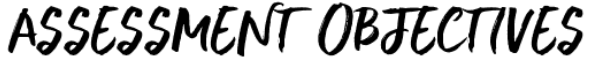 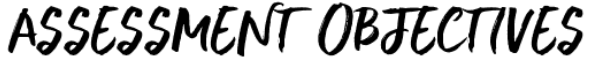 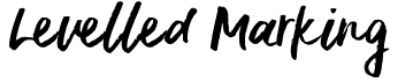 Think of levels in mark schemes as a staircase you have climb up in order to reach the top level. Each step up, into the next level, requires a little bit more of you:
Detailed evaluation throughout. Well structured and good use of terminology
Range and depth evident throughout.
Some evaluation
Satisfactory structure and good use of terms. Range of e.gs and some  depth
Satisfactory structure and terminology. Explanation of several examples.
General descriptions
[Speaker Notes: Modelled responses]